Geodéziai Alapmunkálatok
Vízszintes/3D alappontsűrítés GNSS technikával (módszerek, előírások, minőségbiztosítás, GNSS infrastruktúra szolgáltatásai)
Tartalom
Vízszintes/3D alapponthálózatok felépítése (EOVA, OGPSH, MGGH)
Alappontsűrítések előírásai
Az alappontsűrítés menete (meghatározási terv, mérési technológiák, feldolgozás, dokumentálás, állami átvétel)
Az alappontsűrítéshez felhasználható GNSS szolgáltatások: az aktív GNSS hálózat
Transzformációs eljárások
EOVA felépítése
Egységes Országos Vízszintes Alaphálózat (keretláncolat)
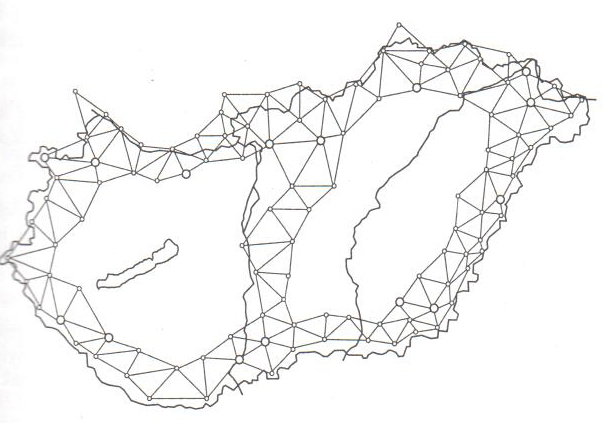 EOVA számozási rendszere
1:50.000 EOTR szelvényen alapul a felsőrendű
rendű: 001-009		(pl. 89-1003)
II.-III. rendű: 011-049		(pl 89-1024)
IV. rendű főpont 051-099		(pl 89-1068)
IV rendű (1:25000 méretarányú térképszelvényenkénti csop:
1-es szelvényen: 101-199, 501-599 (pl. 89-1175), stb.
V. Rendű (1:4000-es szelvényszám) 50-99 (pl. 33-123-453)
OGPSH felépítése, meghatározása
OGPSH 1153 pontja
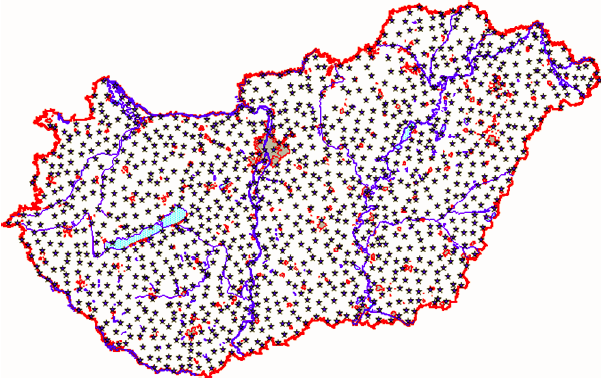 GNSSNet.hu felépítése
http://84.206.45.44:2101/sourcetable.htm
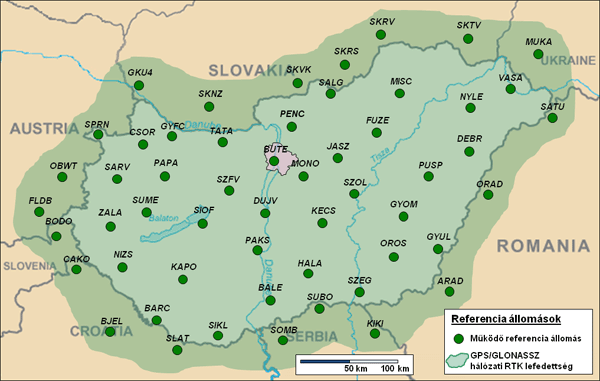 Hálózati RTK lefedettség
MGGA alaphálózat
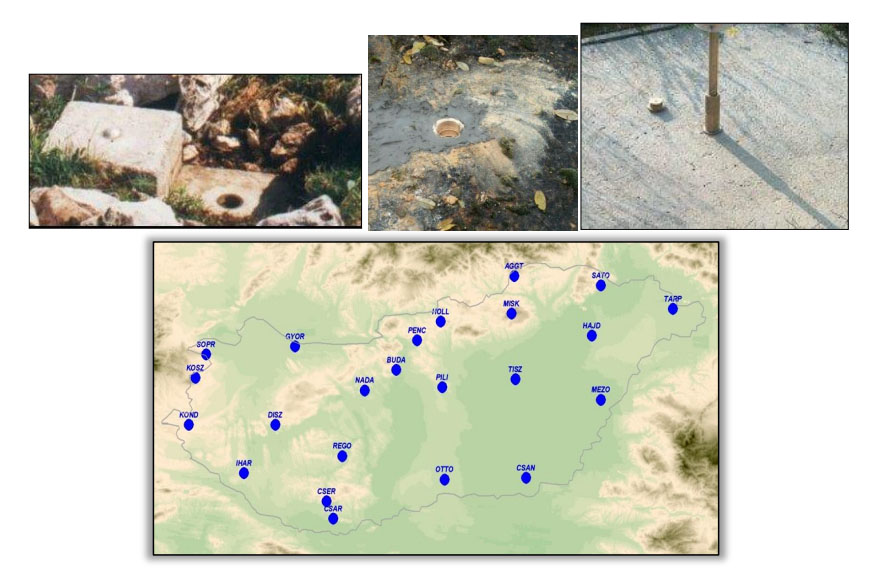 Az alappontsűrítéshez kapcsolódó előírások
2012. évi XLVI. Törvény: a földmérési és térképészeti tevékenységről
15/2013 (III.11.) VM rendelet: „a térképészetért felelős miniszter felelősségi körébe tartozó állami alapadatok és térképi adatbázisok vonatkoztatási és vetületi rendszeréről, alapadattartalmáról, létrehozásának, felújításának, kezelésének és fenntartásának módjáról, és az állami átvétel rendjéről”
51/2014 (IV.29.) VM rendelet: „az alapponthálózati pontokkal kapcsolatos szabályokról”
A.3. Szabályzat az országos negyedrendű vízszintes alappont létesítésére. MÉM OFTH Földmérési Főosztály 20402/1977. sz. utasítása
A.5. Szabályzat az országos vízszintes alapponthálózat sűrítésére. MÉM OFTH Földmérési Főosztály 36400/1980 sz. utasítása (V. rendű alappontok és felmérési alappontok)
A.1. Vetületi szabályzat. MÉM OFTH Földmérési Főosztály 63619/1975. sz. utasítása
Mit nevezünk alappontnak?
Felsőrendű hálózat alappontjai: EOVA I-III. rendű pontjai és a IV. rendű főpontok, EOMA I-III. rendű pontjai -> 51/2014 VM rendelet

Felmérési alappontok: az EOVA, EOMA, GNSSNet.hu országos hálózaton belül, helyi felmérési-kitűzési cél érdekében létrehozott helyi vízszintes, magassági és háromdimenziós alappont -> 15/2013 VM rendelet

Kisalappont: nem állandósított felmérési alappont, melynek meghatározása a mérés és számítás tekintetében az alappontokra vonatkozó követelmények szerint történt -> 15/2013 VM rendelet
Országos alapponthálózatok
Vízszintes: 
az Egységes Országos Vízszintes Alapponthálózat (EOVA) I–IV. rendű pontjai,
az állam által fenntartott aktív GNSS (Global Navigation Satellite Systems) hálózat hazai állomásai
a Magyar GPS Geodinamikai Alaphálózat pontjai (MGGA),
az Országos GPS Hálózat pontjai (OGPSH).
Geodéziai építmények: a felsőrendű hálózat kiemelt pontjain épített vasbeton mérőtornyok
Országos alapponthálózatok
Magassági: 
az Egységes Országos Magassági Alapponthálózat (EOMA) I–III. rendû pontjai,
a Bendefy-féle magassági hálózat I–III. rendû alappontjai,
az Integrált Geodéziai Alapponthálózat (INGA) pontjai,
Műveletek a kifejlesztett alaphálózatok alappontjaival
Helyszínelés: az alappontok állapotának rendszeres időközönként történő helyszíni ellenőrzése
Karbantartás: általában a helyszíneléssel egybekötve az alappontok pontjeleinek a karbantartása (gyomtalanítás, festés, jelzőkövek pótlása stb.)
Helyreállítás: rongált alaphálózati pontok helyreállítása (földalatti jelek érintetlenek)
Áthelyezés: még ép alaphálózati pont más helyen történő létesítése az eredeti elbontásával 
-  Pótlás: elpusztult pont pótlása
Megszűntetés: elpusztult pont megszűntetése
51/2014. VM rendelet
Alappontok helyszínelése
A MFH kétévente helyszíneli:
EOVA felsőrendű hálózati pontjait, 
az OGPSH pontokat
az EOMA pontokat, és
az INGA pontokat
A MFH tízévente helyszíneli:
Az EOVA IV. rendű pontjait
a Bendeffy-féle magassági hálózat I–III. rendû alappontjait.
A FÖMI kétévente helyszíneli:
Az aktív GNSS hálózat pontjait
Az MGGA pontjait
Alappontok helyszínelése
A helyszínelés során vizsgálandó
Az állandósított pontjel, védőberendezés, illetve figyelemfelhívó jel állapota
A helyszínrajzi adatok helyessége, a környezet változása -> pontleírás -> FÖMI-hez
A pontjelet hordozó műtárgy állapotát
A MFH évente:
Jelenti a helyszínelés eredményét (pontok, megállapítások, a helyreállításról/pótlásokról szóló beszámoló)
A FÖMI évente:
Összefoglaló jelentést készít a felelős miniszternek
Alappontok helyszínelése
Ha a MFH a helyszínelés során pontpusztulást észlel:
Értesíti a FÖMI-t (8 nap)
A FÖMI 15 napon belül dönt a pótlásról/törlésről
Pótlás esetén az MFH felszólítja a kötelezettet, hogy a pont pótlását 60 napon belül kezdje meg, amiről tájékoztatnia kell az MFH-t.
Ha nem, akkor MFH helyreállíttat, majd kifizetteti a kötelezettel.
Magassági alapponthálózati pontok karbantartása
Bekerített főalappontok kerítésének oszlopait fehérre, vasrészeit feketére kell festeni
a szintezési csapokat, tárcsákat, gombokat rozsdamentesíteni kell, majd időjárásálló festékkel feketére kell lefesteni,
szintezési kövek környékét 1 méteren belüli körben gyomtalanítani kell, magát a követ időjárásálló fehér festékkel, a gombot rozsdamentesítés után időjárásálló fekete festékkel kell lefesteni,
a fúrt főalappontok és K pontok jelzőköveit időjárásálló fehér festékkel kell lefesteni
a figyelemfelhívó jeleket, amennyiben festésük megkopott, újra kell festeni
Magassági alapponthálózati pontok karbantartása
Ha fúrt ikerfőpont, vagy K pont figyelemfelhívó jele, illetve jelzőköve elpusztult, azt pótolni kell
a fedlap eléréséig az alappontot  fel kell tárni,
a fedőlap fölé 20x20x60 cm nagyságú KA jelű beton jelzőkövet kell elhelyezni.
a pontot a környező tereptárgyakhoz egyértelműen azonosítható módon be kell mérni és a pontleírásra fel kell vezetni.
a pontnak dm pontos EOV koordinátákat kell adni.
A figyelemfelhívó jelet földfelszín felett 1,2–1,6 méterre kiállóan kell elhelyezni vasalt betonoszloppal,legalább 50 cm mélyen kell leásni és a földben helyszínen csömöszölt betontömbbel megerősíteni. A figyelemfelhívó jel felső harmadát piros, az alsó kétharmadát fehér színű olajfestékkel kell befesteni.
Vízszintes alapponthálózati pontok karbantartása
A földmérési jelet meg kell tisztítani, 
Le kell festeni időjárásálló fehér festékkel,
Környezetét gyomtalanítani kell,
A szétbontott vasbetonlapos vedőberendezést helyre kell állítani.
Ellenőrzés
Az MFH alaphálózatokkal kapcsolatos tevékenységét a FÖMI kétévente ellenőrzi:
Terepi, irodai, helyszínelési, karbantartási, valamint a pontok pótlásával, nyilvántartásával és adatszolgáltatásával kapcsolatos feladatok végrehajtásának, valamint
Az államot megillető közérdekű használati jog bejegyzésének ellenőrzésére.
http://map.fomi.hu/alappont/
Alappontok áthelyezése
Az elpusztult vízszintes alaphálózati pontot lehetőleg azon a földrészleten kell pótolni, ahol az eredeti pont volt. Ha ez nem célszerű/megvalósítható, akkor más földrészlet is szóba jöhet.(Magassági alappontnál az eredeti helyen történő pótlás kifejezetten TILOS!)

Vízszintes és magassági meghatározottság tekintetében ki kell elégíteni az eredeti ponttal szemben támasztott pontossági követelményeket, valamint a figyelembe kell venni a pont hosszú távú fennmaradását.
Az áthelyezett alappontnak ugyanolyan rendűnek kell lennie, mint az áthelyezendőnek.
Alappontok áthelyezése
Az áthelyezést a megyei földhivataloknál kell kérelmezni (kivéve a GNSSNet.hu és MGGA-t):
Nyilatkozni kell a költségek vállalásáról.
Megyei FH továbbítja a FÖMI-nek (8 nap)
A FÖMI 15 napon belül dönt az áthelyezés/pótlás engedélyezéséről vagy annak elutasításáról
GNSSNet.hu és MGGA pontok áthelyezését a FÖMI-nél kell kérvényezni.


Vízszintes és magassági meghatározottság tekintetében ki kell elégíteni az eredeti ponttal szemben támasztott pontossági követelményeket, valamint a figyelembe kell venni a pont hosszú távú fennmaradását.
Alappontok áthelyezése
Műszaki követelmények:
Nyilatkozni kell a költségek vállalásáról.
Megyei FH továbbítja a FÖMI-nek (8 nap)
A FÖMI 15 napon belül dönt az áthelyezés/pótlás engedélyezéséről vagy annak elutasításáról
GNSSNet.hu és MGGA pontok áthelyezését a FÖMI-nél kell kérvényezni.


Vízszintes és magassági meghatározottság tekintetében ki kell elégíteni az eredeti ponttal szemben támasztott pontossági követelményeket, valamint a figyelembe kell venni a pont hosszú távú fennmaradását. (A3 és A5 szabályzatok)
Alappontok áthelyezésének, pótlásának dokumentálása
1. Vízszintes alapponthálózati pont esetén:
a) műszaki leírás az alkalmazott technológiáról;
b) műszer kalibrálási jegyzőkönyv;
c) koordináta jegyzék a meghatározásba bevont és az újonnan létesített alapponthálózati pontokról;
d) pontleírások a felhasznált és az új alapponthálózati pontról;
e) vízszintes I–III. rendű pont és IV. rendű főpont, valamint IV. rendű magaspontok esetén törzslapot is kell készíteni;
f) fotó dokumentáció az alapponthálózati pontról és környezetéről;
g) kitűzési jegyzőkönyv;
h) mérési jegyzőkönyv, digitális mérési adatok;
i) számítási munkarész, jegyzőkönyv:
ia) hagyományos meghatározás esetén koordináta és magasság számítási és kiegyenlítési jegyzőkönyv;
ib) GNSS technológiával történő meghatározás esetén kiegyenlítési jegyzőkönyv, vetületi átszámítási
jegyzőkönyv (WGS 84 transzformáció EOV vetületre);
ic) meghatározási, illetve kiegyenlítési vázlat;
j) földmérési jel elhelyezését biztosító közérdekű használati jog bejegyzéséhez szükséges vázlat;
k) ingatlanügyi hatóság igazolása a bemutatási jegyzőkönyv átvételéről;
l) belső vizsgálat dokumentálása.
Alapvázlat
IV. rendű alappontsűrítés (A3)
1:25000 méretarány, EOTR szelvényezésű topográfiai térképlapokon
Tartalmazza valamennyi EOVA alappontot (I-III. rendű, IV. rendű főpont, IV. rendű), iránypontot valamint a régi háromszögelési hálózat munkaterületre eső háromszögelési pontjait
Felsőrendű pontok: 3 és 5 mm átmérőjű kettős kör, belső kör tussal kitöltve
Negyedrendű főpontok + adott negyedrendű alappontok: 3 és 5 mm átmérőjű kettős kör kitöltés nélkül
Iránypontok: 5 mm átmérőjű kitöltés nélküli kör
Az alappontok számát a rövidített változattal, azaz az 1:100000-es szelvény számának elhagyásával kell megírni 3mm-es betűmérettel
Régi háromszögelési hálózat pontjai: 3mm-es átmérőjű kör. A kör belsejét különféle színnel kell kitölteni a meghatározás éve, vetülete, stb. szerint.
Tartalmazza a felsőrendű EOMA pontokat
3 mm-es kör, két oldalán vízszintes 3-3mm hosszú vonallal (kék tussal)
1:100000-es EOTR térképlap száma
Kitűzési vázlat alapjaként is szolgál
A szemlélés és kitűzés
Pontleírásokat aktualizálni kell
A szemlélés eredménye a pont állapotára vonatkozóan
Összelátási körülmények, építendő ideiglenes pontjel típusa
Újonnan kitűzött pont esetén:
Pont száma,
Helyszínrajza
Pont végleges megjelölésének a típusa
Pont helye
Szemlélés és kitűzés egyéb adatai
A meghatározáshoz szükséges oldalak összelátási viszonyai
Az újonnan kitűzött helyet fel kell szerkeszteni az alapvázlatra (5 mm-es átm. kör + pontszám)
A meghatározási terv
Az alapvázlat tartalma + a meghatározandó pontok + a meghatározás módja
Jelölések:
felsőrendű: 3 és 5 mm-es átmérőjű kör, a belső kör tussal kitöltve
IV. rendű főpont: 3 mm-es átmérőjű kör, tussal kitöltve
adott és meghatározandó IV. rendű főpont: 3 mm-es átmérőjű kör, kitöltés nélkül
Pontszám: mint az alapvázlaton
1:25000 térképlap száma
A meghatározási terv
Felrajzolandó:
Mérhető irányok, távolságok az adott és a meghatározandó pontokról a kitűzési jegyzőkönyv alapján
Oda-vissza mérhető irányok folytonos vonallal, az egy irányból mérhetőeket az irányzott pontnál szaggatni kell
Mérhető távolság: az összekötő vékony vonal közepén puha ceruzával rajzolt vastag vonal
Mérési terv készítése:
A kijelölt meghatározó és tájékozó irányokat vékony fekete vonallal ki kell húzni
Mérendő oda-vissza irányok folytonosak, az egyik irányból mért irányokat az irányzott pont felől 15 mm hosszban meg kell szaggatni
Pontjelet áthúzni nem szabad, körívvel meg kell kerülni.
Irányvonalakat a pontok jelölése előtt 2 mm-el abba kell hagyni
Sokszögvonalak: 0,6mm-es vastag vonal + az adott pontoknál 1,5mm-es kitöltött kör
Ha a sokszögvonal csomóponthoz csatlakozik, akkor ha a sokszögvonalat felhasználjuk a csomópont meghatározásához, akkor nyilat helyezünk el a sokszögvonal végén
Távolságmérések: 4 mm hosszú, 0,6mm vastag vonal az irány közepén. Csak távolságmérés esetén a vonal mindkét végét szaggatni kell.
A meghatározási terv
A meghatározó jelzések – pontonkénti számítás esetén
tájékozó irány: az álláspontot jelölő kör szélétől 8 mm távolságban az irányvonalra rajzolt 1mm átmérőjű kitöltött kis kör

előmetsző irány (külső-irány): a meghatározandó pontnál az irányvonalra rajzolt 4 mm hosszúságú vastag vonal

oda-vissza mért irány (külső-belső irány): a meghatározandó pontnál két db 4 mm hosszúságú vastag vonal 1,5 mm közzel

Oldalmetsző/hátrametsző irány (belső irány): a meghatározandó pontnál az irányvonalra rajzolt 4 mm hosszú vonal és kitöltött kis kör 1,5 mm közzel

Meghatározó távolság: a távolságmérést jelző vastag vonal meghatározandó pont felé eső végén nyíl (együttesen meghatározandó két pont között mért távolságmérés esetén mindkét irányban nyíl)
A meghatározási terv
A meghatározó jelzések – együttes kiegyenlítés esetén
A kijelölt meghatározó és tájékozó irányokat vékony fekete vonallal ki kell húzni
Mérendő oda-vissza irányok folytonosak, az egyik irányból mért irányokat az irányzott pont felől 15 mm hosszban meg kell szaggatni
Pontjelet áthúzni nem szabad, körívvel meg kell kerülni.
Irányvonalakat a pontok jelölése előtt 2 mm-el abba kell hagyni
Távolságmérések: 4 mm hosszú, 0,6mm vastag vonal az irány közepén. Csak távolságmérés esetén a vonal mindkét végét szaggatni kell.
Pontjelek vetítése
Két távcsőállásban, egymásra merőleges irányokból
Vetített ponthely: az így kapott négyszög súlypontja
A GNSSNet.hu szolgáltatásai
DGPS stream: SGO_DGPS_RTCM2.1 (Monor állomásról)

RTK streamek: (a rover helyétől függően a legközelebbi bázisállomásról kapunk adatokat):
 SGO_RTK_CMR;
 SGO_RTK_RTCM2.3;
 SGO_RTK_RTCM3.0;
 SGO_RTK_RTCM3.0_GLO;

VRS streamek: (virtuális referenciaállomás adatok a rover helyének függvényében)
 SGO_VRS_CMR, _RTCM2.3, _RTCM2.3_GLO, RTCM2.3_2KM, _RTCM3.1, _RTCM3.1_GLO, _RTCM3.1_2KM;

FKP stream(ek): (bázisállomás adatok + felületkorrektúra paraméterek)
 SGO_FKP_RTCM2.3

MAC stream(ek): (Leica MAC koncepciónak megfelelő adatok)
 SGO_MAC_RTCM3.1, _RTCM3.1_GLO
A GNSSNet.hu szolgáltatásai
GNSSNet.hu adatletöltés utólagos felhasználáshoz:
 30 napra visszamenőleg;
 max 1Hz-es rögzítési gyakorisággal;
 valódi észlelések, illetve virtuális állomások adatai RINEX formátumban.
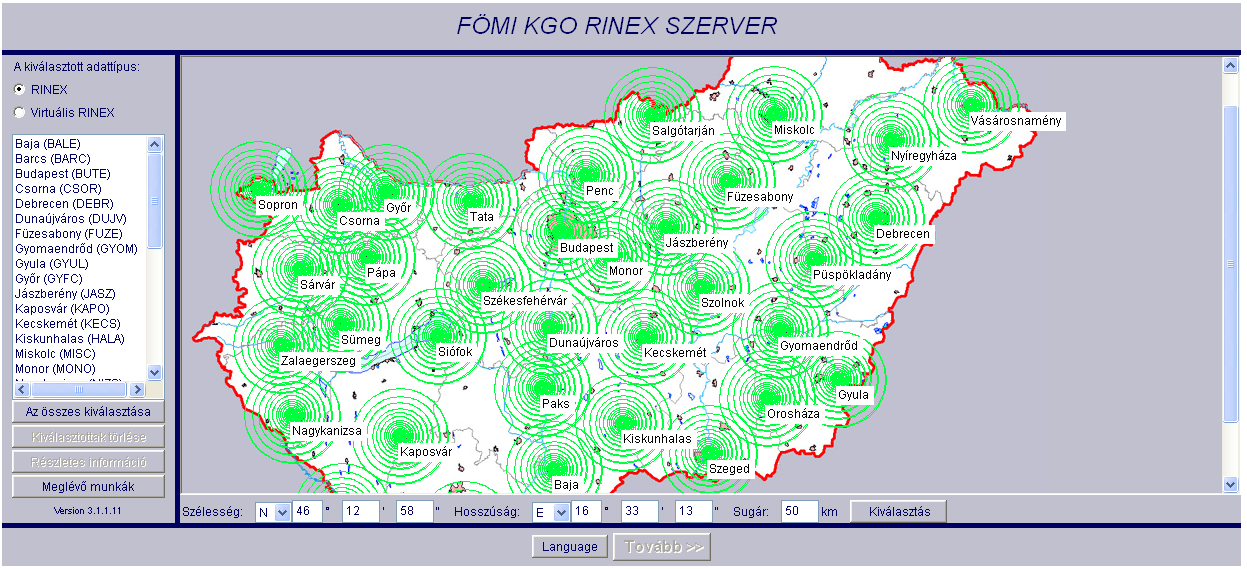 http://84.206.45.44/gnweb_index.html
A GNSSNet.hu szolgáltatásai
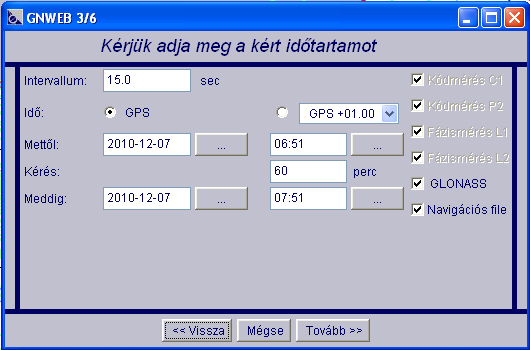 A GNSSNet.hu szolgáltatásai
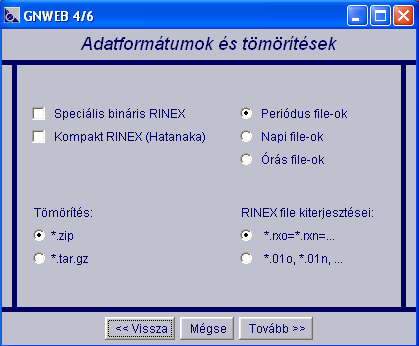 A GNSSNet.hu szolgáltatásai
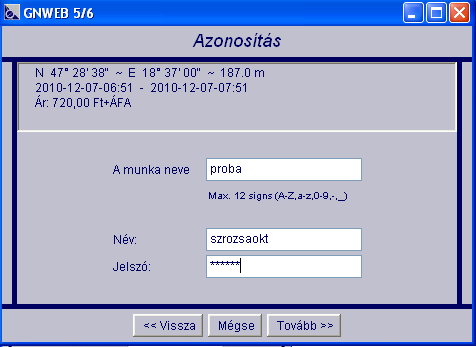 A GNSSNet.hu szolgáltatásai
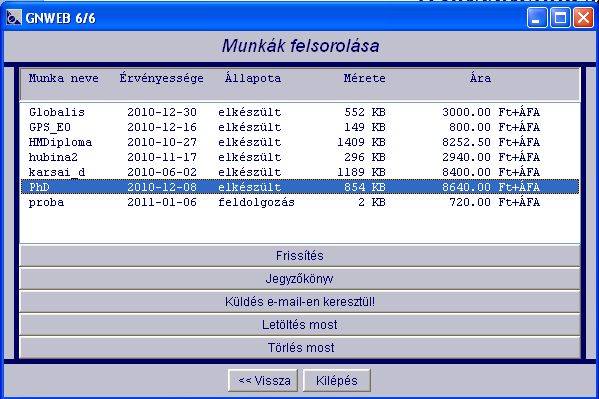 Transzformációs eljárások
Háromdimenziós transzformációk:
 Térbeli hasonlósági transzformáció;
 Térbeli polinomos transzformáció.

Kétdimenziós transzformációk (pl. a helyi rendszerben csak síkkoordináták adottak):
 síkbeli hasonlósági transzformáció;
 ellipszoidi vetületek alkalmazása;
 azimutokból és távolságokból álló hálózat számítása
 kétlépcsős modell alkalmazása

Egydimenziós transzformáció (magasságmeghatározás):
 magasságok transzformálása geoidmodell segítségével
3D transzformációk – a térbeli hasonlósági transzformáció
Az ellipszoid geometriai középpontjában definiált térbeli derékszögű koordinátarendszerek közötti kapcsolatot állítjuk elő.
WGS-84, ETRS, ITRS rendszerekben ez egyértelmű, hiszen eleve ilyen koordinátákat kapunk. Hogyan lehet előállítani ugyanezt a helyi (országos) rendszerben?
HLS
(Y,X)LS
(X,Y,Z)GPS
(j,l)LS
h=H, vagy h=H+N
(j,l,h)LS
Geoid modell
pl.: EHT (FÖMI)
(X,Y,Z)LS
3D transzformáció
3D transzformációk – a térbeli hasonlósági transzformáció
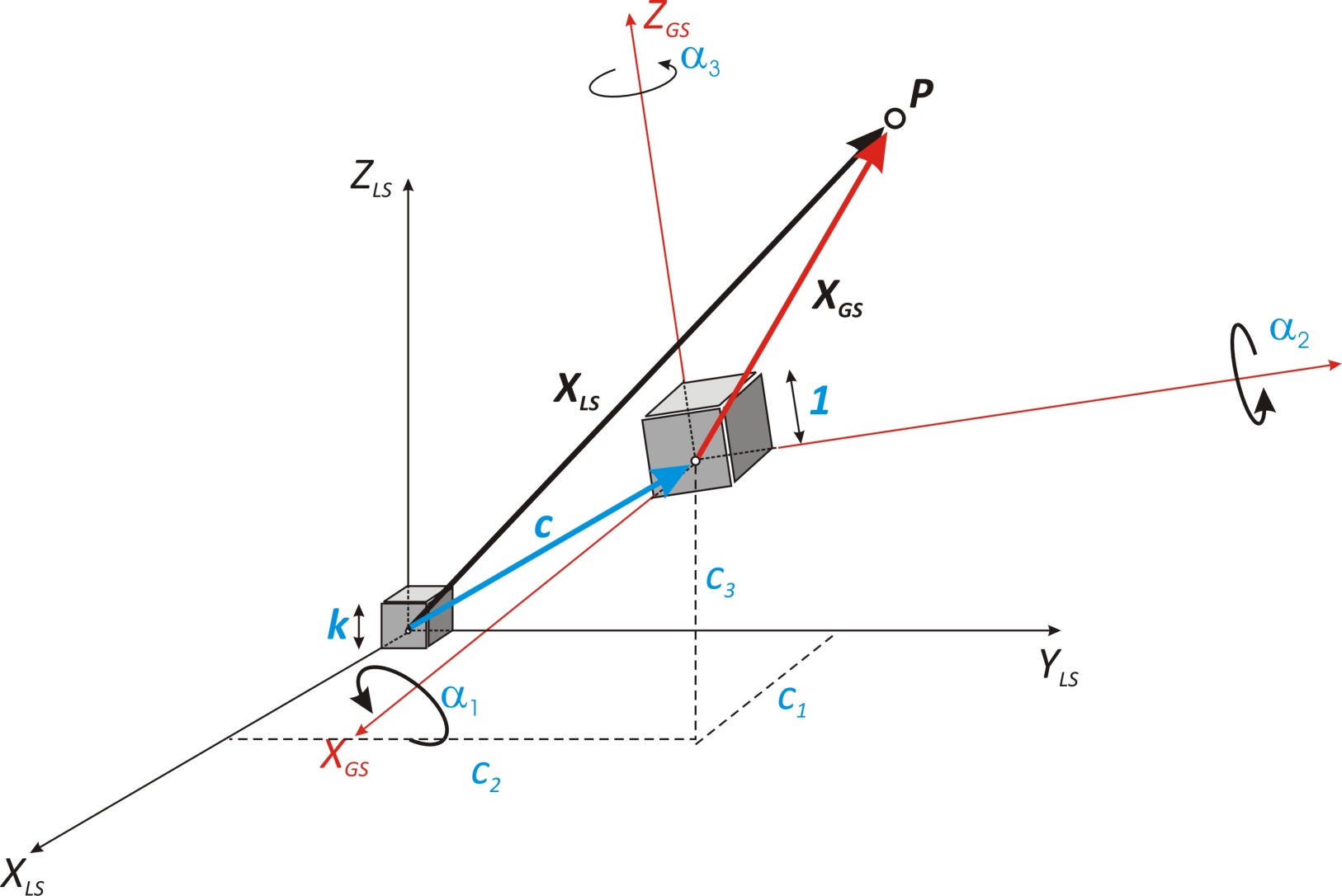 3D transzformációk – a térbeli hasonlósági transzformáció
ahol:
7 transzformációs paraméter -> minimum 3 közös pont szükséges a paraméterek meghatározásához.
3D transzformációk – a térbeli hasonlósági transzformáció
A transzformációs paraméterek meghatározása
A közvetítő egyenletek mátrixos alakja:
A közvetítő egyenlet nem lineáris, ezért linearizálni kell. Feltételezzük, hogy az elfordulások kicsinyek, így:
3D transzformációk – a térbeli hasonlósági transzformáció
Így az alábbi javítási egyenletrendszert írhatjuk fel (minden azonos pontra):
ahol:
A legkisebb négyzetek módszerével a 7 paraméter kiegyenlített értéke (és azok középhibái) is meghatározhatóak.
3D transzformációk – a térbeli hasonlósági transzformáció
A maradék ellentmondások:

 a paraméterek meghatározása után az azonos pontok transzformált koordinátái is kiszámíthatóak (XLS* )

 a transzformált koordináták és az eredeti (helyi rendszerbeli) koordináták különbsége adja a transzformáció maradék ellentmondásait pontonként:
A transzformált és az eredeti ponthely távolsága:
3D transzformációk – a térbeli hasonlósági transzformáció
A transzformáció középhibája (3D):
Ha transzformáljuk a maradék ellentmondásokat a topocentrikus koordinátarendszerbe, akkor a vízszintes és a magassági középhibákhoz juthatunk:
A transzformáció középhibája (2D):
A transzformáció középhibája (1D):
3D transzformációk – a térbeli hasonlósági transzformáció
A térbeli hasonlósági transzformáció jellemzői:

 A hasonlósági jelleg miatt nem enged torzulásokat. Emiatt nagyon hasznos a közös pontok durva ellentmondásainak feltérképezéséhez.

 Szükség van a vetületi egyenletek ismeretére. Ez okozhat problémát az EOV esetében egyes szoftvereknél.

 Mivel a térbeli koordináták a vetületi torzulásokat nem tartalmazzák, a modell nagyobb munkaterületen is alkalmazható. 

 Oda-vissza átszámítási lehetőség (paraméterek azonosak, csak ellentétes előjelűek – ha kicsinyek az elforgatások)

 minden közös pontra mindhárom koordinátát ismernünk kell (vagy feltételezéssel élhetünk pl. a magasságra vonatkozóan)
3D transzformációk – a térbeli hasonlósági transzformáció
A térbeli hasonlósági transzformáció jellemzői:

 A hasonlósági jelleg miatt nem enged torzulásokat. Emiatt nagyon hasznos a közös pontok durva ellentmondásainak feltérképezéséhez.

 Szükség van a vetületi egyenletek ismeretére. Ez okozhat problémát az EOV esetében egyes szoftvereknél.

 Mivel a térbeli koordináták a vetületi torzulásokat nem tartalmazzák, a modell nagyobb munkaterületen is alkalmazható. 

 Oda-vissza átszámítási lehetőség (paraméterek azonosak, csak ellentétes előjelűek – ha kicsinyek az elforgatások)

 minden közös pontra mindhárom koordinátát ismernünk kell (vagy feltételezéssel élhetünk pl. a magasságra vonatkozóan)